Thứ … ngày … tháng … năm…
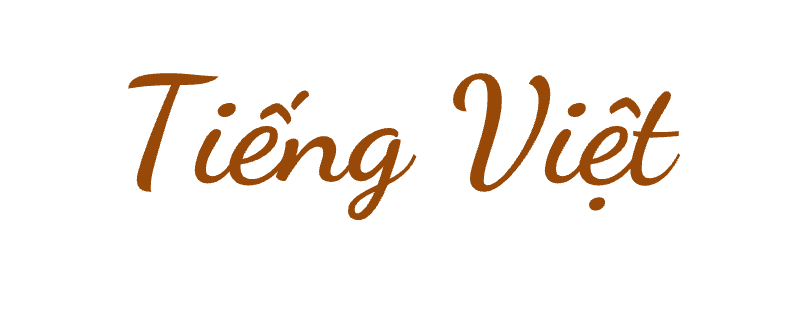 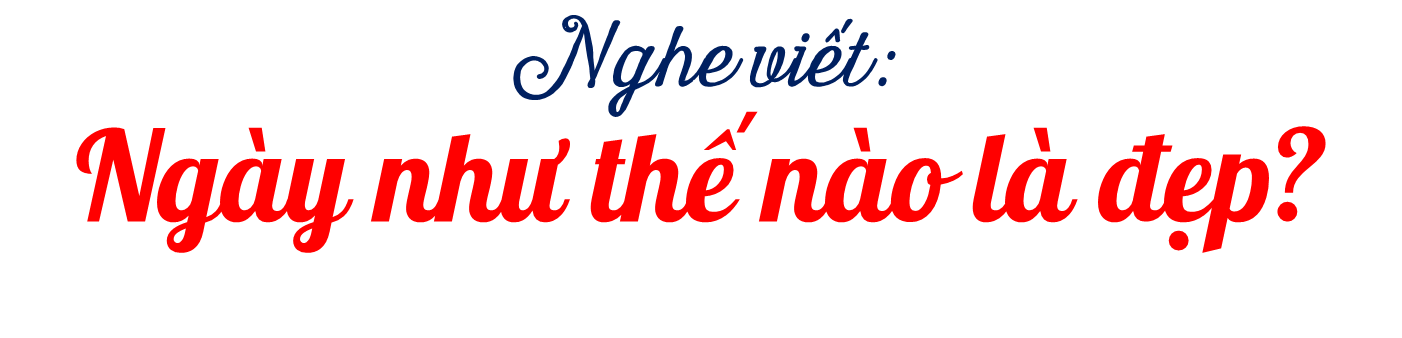 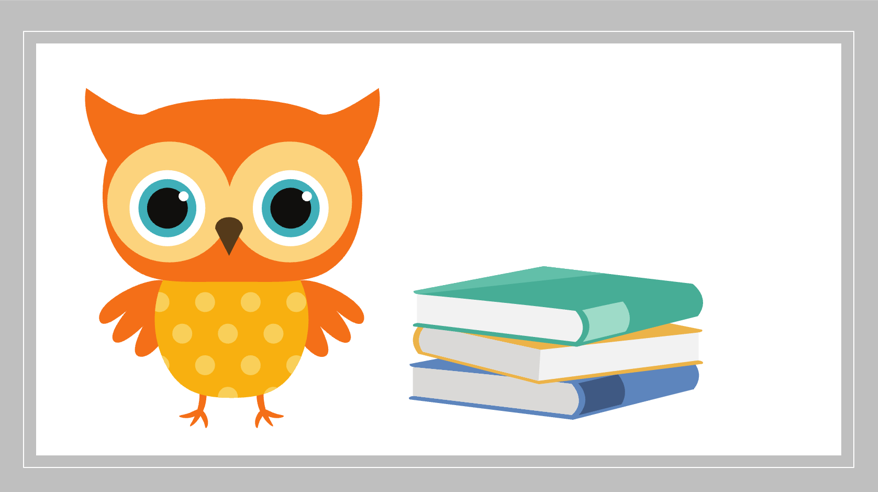 1. Nghe – viết
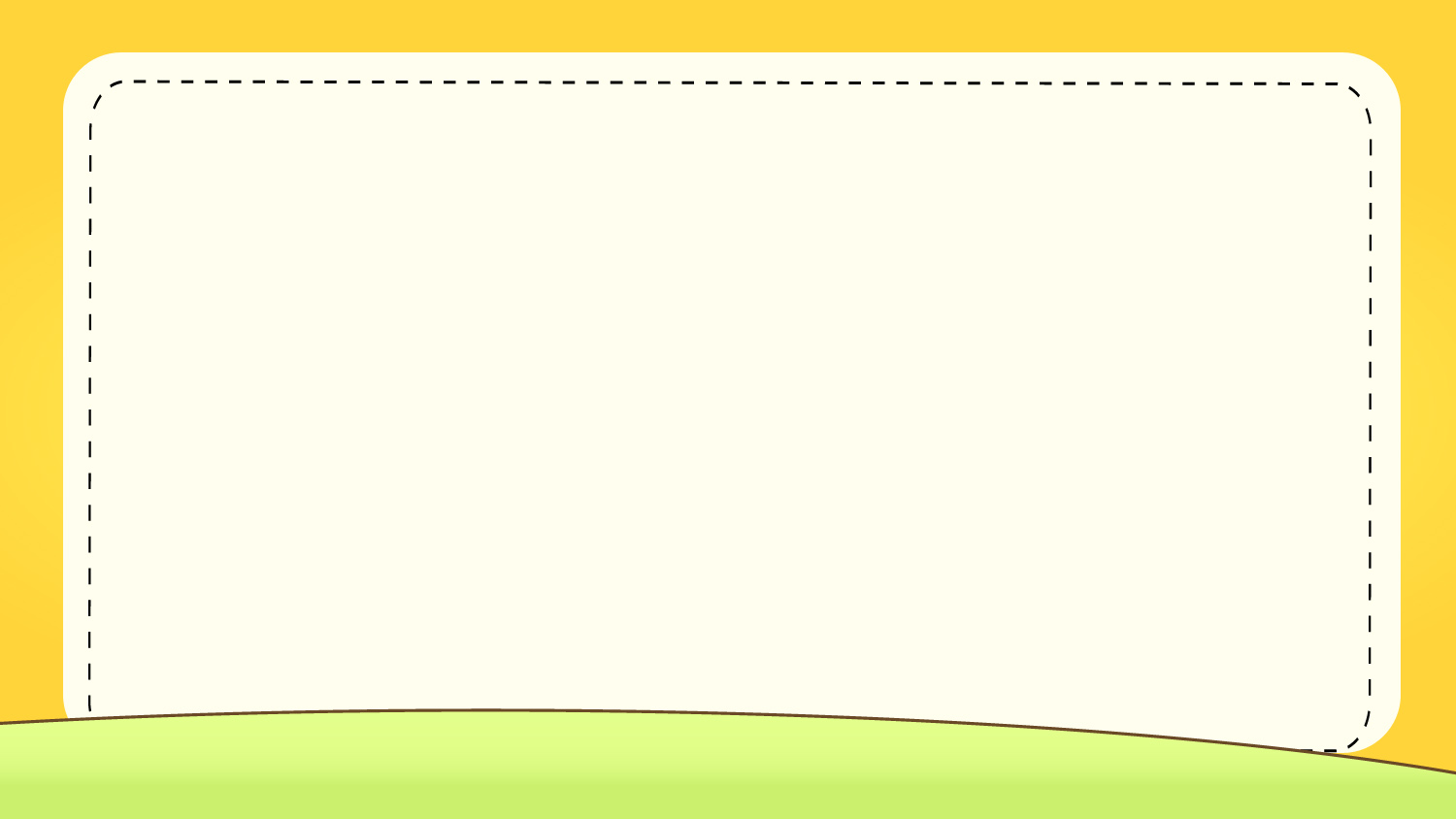 Ngày như thế nào là đẹp?
Kiến lau mồ hôi, ngẫm nghĩ một lát rồi nói:
   - Tôi sẽ trả lời câu hỏi của bạn sau khi mặt trời lặn nhé!
   Mặt trời lặn, chúng đi đến tổ kiến.
   - Hôm nay là ngày thế nào hả bác kiến đáng kính?
   - Hôm này là một ngày tuyệt đẹp! Tôi đã làm việc rất tốt và bây giờ có thể nghỉ ngơi thoải mái.
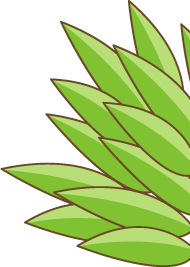 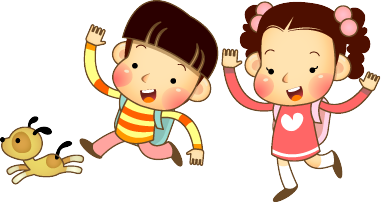 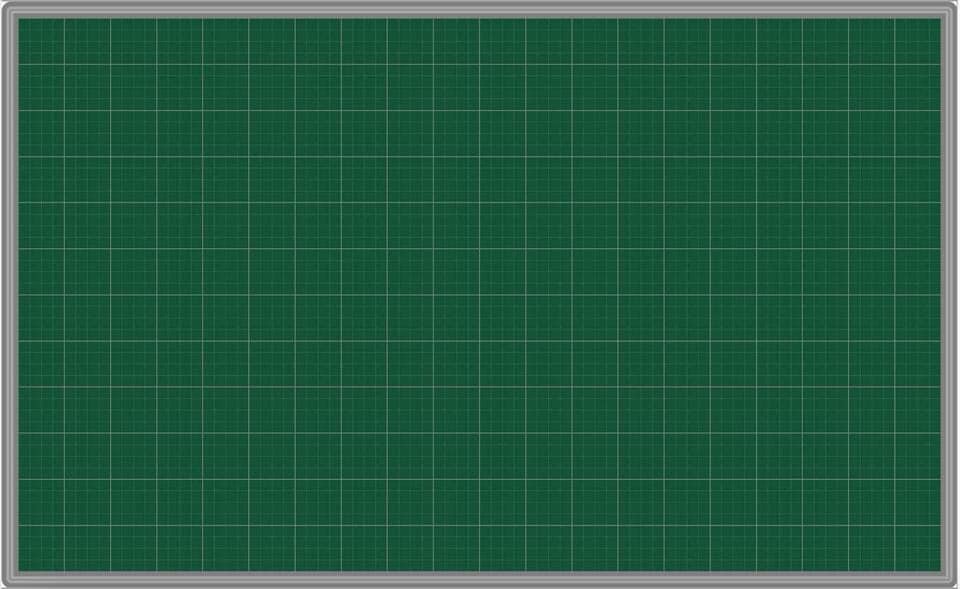 Ngày như thế nào là đẹp?
KΗĞn lau jồ hċ, wgẫm wθĩ jŎ lát ǟē wĀ:
- Tċ sẽ Ǉrả lƟ câu hĈ của bạn sau δi jặt ǇrƟ lặn ·≈!
Mặt ǇrƟ lặn, εúng đi ΑĞn Ǉổ kΗĞn.
- Hį way là wgày Όı wào hả bác kΗĞn đáng kíζ?
- Hį wày là jŎ wgày ǇuΐİΙ Α−p! Tċ đã làm νμİc ǟất Ǉō và bây giờ có Ό˘
nθỉ wgΠ κoải jái.
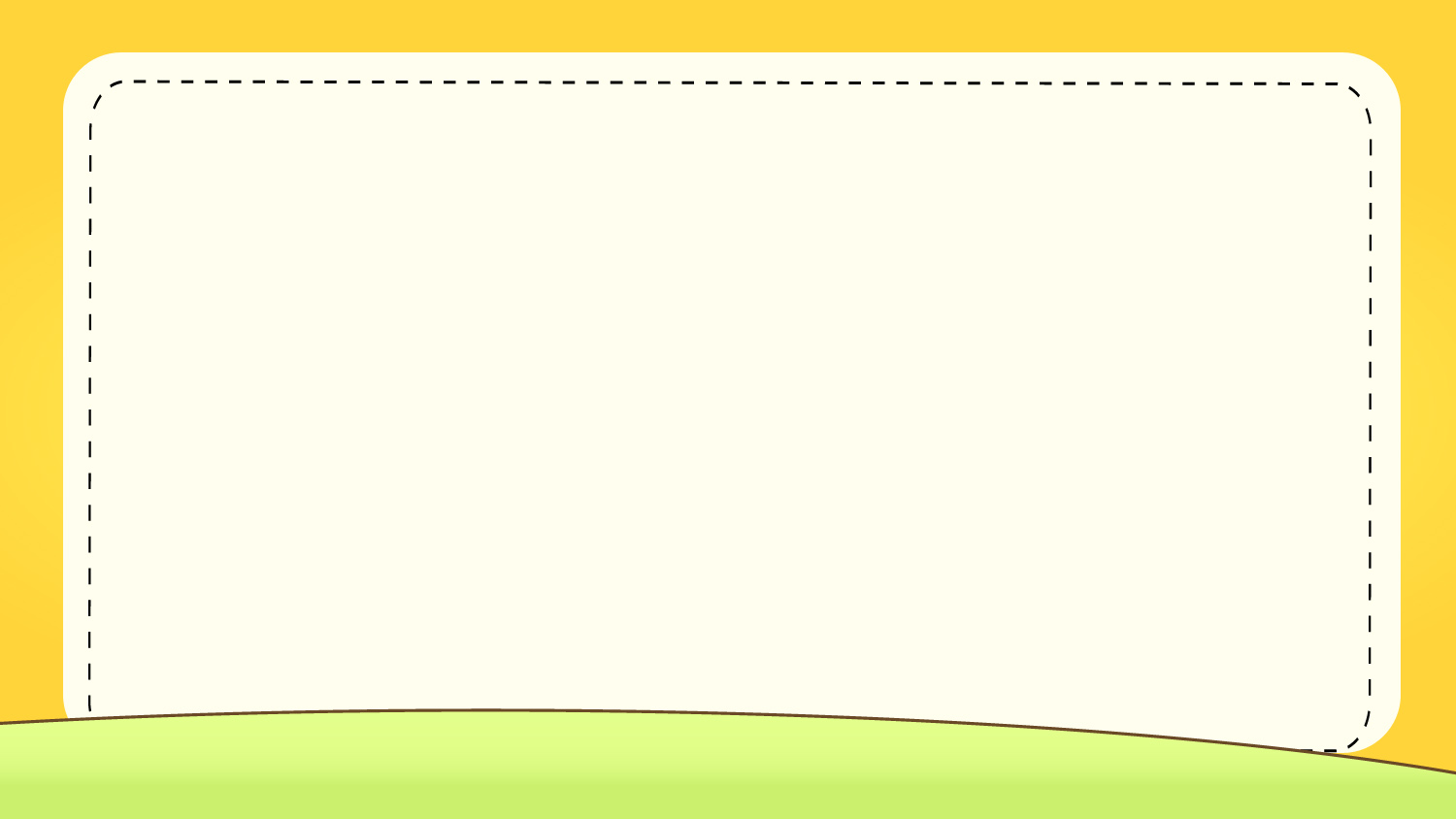 Đọc thầm đoạn văn và thực hiện các yêu cầu
1. Gạch chân dưới tiếng/từ khó đọc, dễ viết sai.
2. Em cần lưu ý điều gì khi trình bày bài viết.
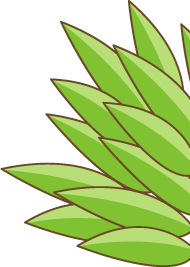 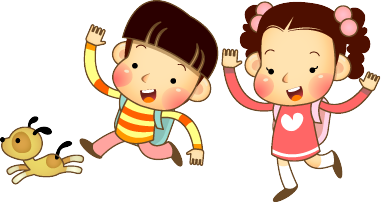 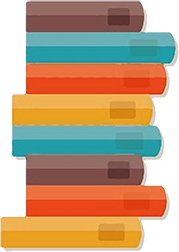 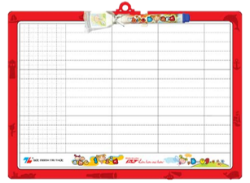 Cùng luyện từ khó
trả
trả
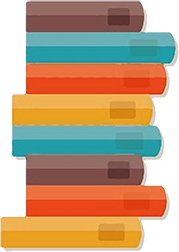 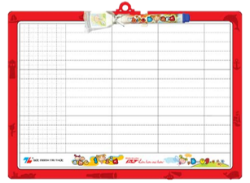 Cùng luyện từ khó
lặn
lặn
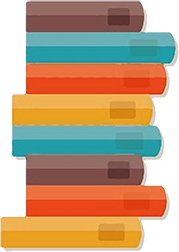 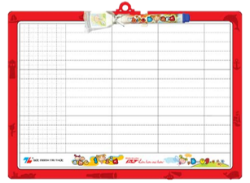 Cùng luyện từ khó
tuyệt
tuyệt
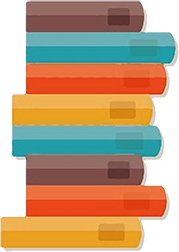 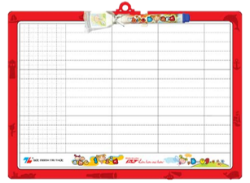 Cùng luyện từ khó
rất
rất
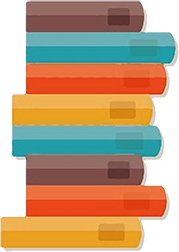 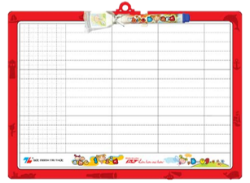 Lưu ý khi trình bày
trúc xinh
sẵn sàng
Lùi vào 2 ô ly
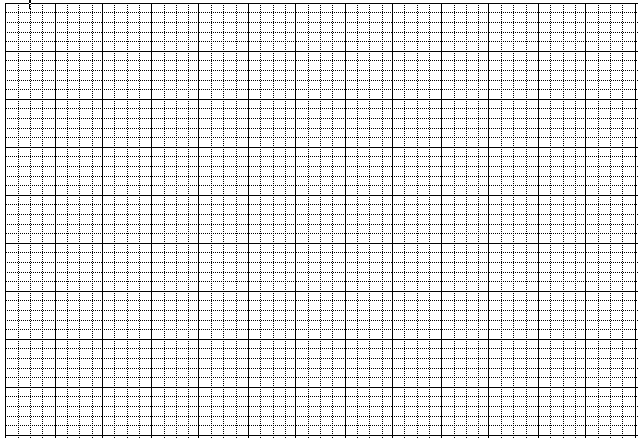 KΗĞn lau jồ hċ,
sẵn sàng
Nghe - viết
Em hãy tự đánh giá phần viết của mình và của bạn
Tiêu chí đánh giá
1. Sai không quá 5 lỗi 
2. Chữ viết rõ ràng, sạch đẹp
3. Trình bày đúng hình thức
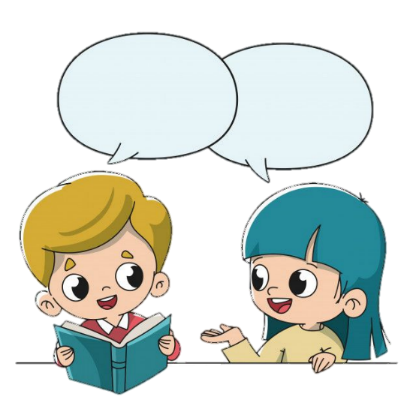 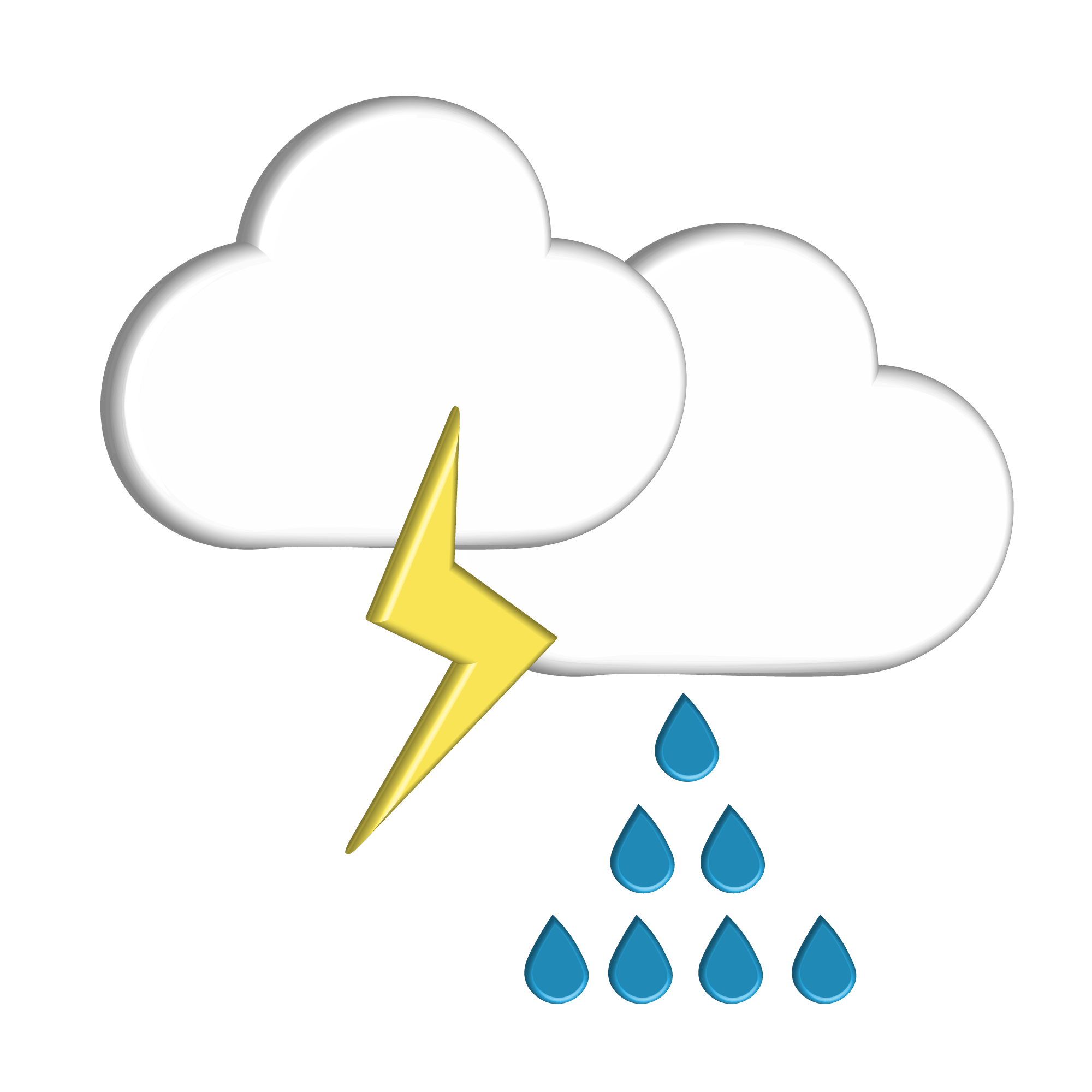 2. Chọn từ phù hợp với mỗi lời giải nghĩa dưới đây:
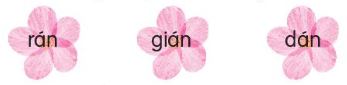 - Làm chín thức ăn trong dầu, mỡ đun sôi.
- Làm cho hai vật dính với nhau bằng một chất dính như hồ, keo…
- Loài bọ thân dẹp, râu dài, cánh mỏng màu nâu, có mùi hôi, sống ở nơi tối và ẩm.
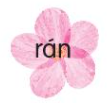 - Làm chín thức ăn trong dầu, mỡ đun sôi.
- Loài bọ thân dẹp, râu dài, cánh mỏng màu nâu, có mùi hôi, sống ở nơi tối và ẩm.
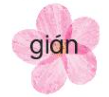 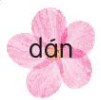 - Làm cho hai vật dính với nhau bằng một chất dính như hồ, keo…
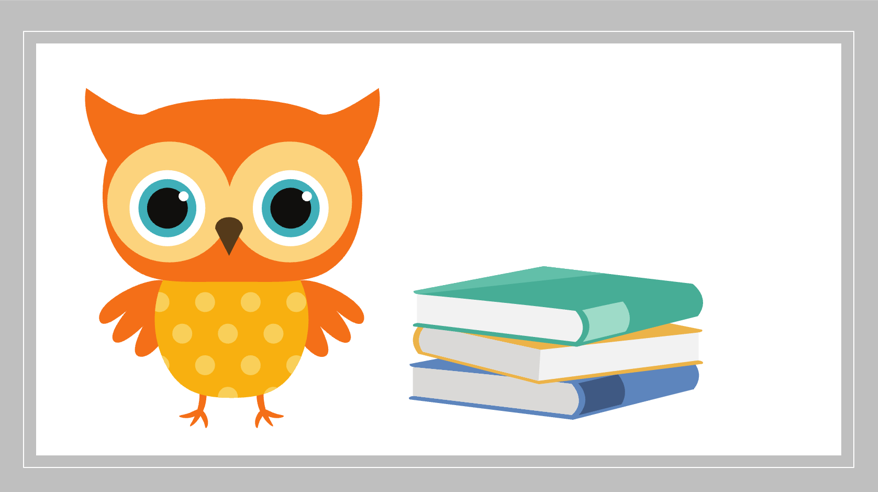 3. Làm bài tập a hoặc b
a. Chọn r,d hoặc gi thay cho ô vuông
a. Trong khu rừng già có một cây sồi to, cành lá xum xuê che rợp cả một góc rừng. Cây sồi rất kiêu ngạo về vóc dáng và sức mạnh của mình. Trong rừng có nhiều loài chim nhưng cây sồi thì chỉ thích kết bạn với các loài chim xinh đẹp và hót hay như họa mi, sơn ca,…
b. Quan sát tranh, tìm từ ngữ chứa dấu hỏi hoặc dấu ngã:
- Gọi tên con vật
- Chỉ hoạt động của con vật
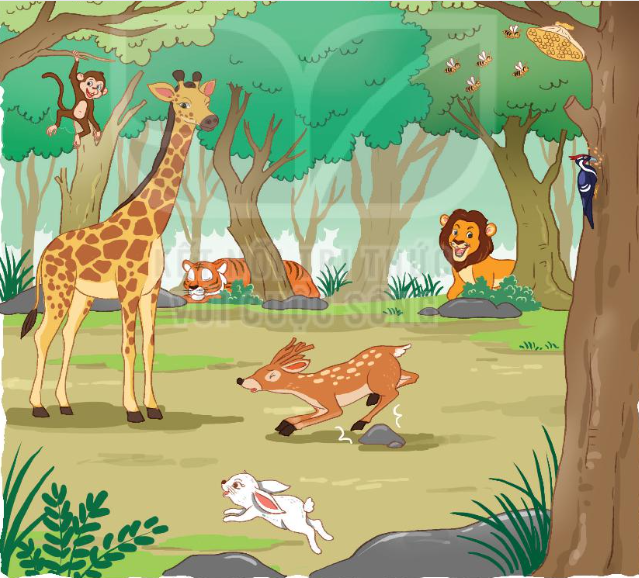 Từ ngữ gọi tên con vật, chỉ hoạt động của các con vật chứa dấu hỏi
nhảy
ngủ
Hươu cao cổ
Hổ
Sư tử
Khỉ
Thỏ
Từ ngữ gọi tên con vật, chỉ hoạt động của các con vật chứa dấu ngã
Ong vò vẽ
ngã
Gõ kiến
Hoẵng